Statics: Force Equilibrium
The condition of equilibrium
How to solve
Example
Whiteboards
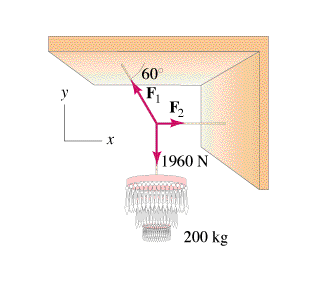 How to solve:
Net force in the x dir. = 0
Net force in the  y dir. = 0
Step By Step:
Draw Picture with forces as arrows
Calculate weights (?)
Express/calculate components (SOH CAH TOA)
Set up a <sum of all forces> = 0 equation for x and another for the y direction
Do math.
Example:
y
B = 14 N
A = 23 N
34o
29o
x
Draw Picture with forces as arrows
Calculate weights (?)
Express/calculate components (SOH CAH TOA)
Set up a <sum of all forces> = 0 equation for x and another for the y direction
Do math.
Find F, and  such that the system will be in equilibrium
(This force is called the equilibrant)
F
X:

Y:
Draw Picture with forces as arrows
Calculate weights (?)
Express/calculate components (SOH CAH TOA)
Set up a <sum of all forces> = 0 equation for x and another for the y direction
Do math.
Example:
Find the tension in the lines:
18o
5.0 kg
Whiteboards:
 Force Equilibrium
1-3
Find the equilibrant for the forces indicated.  Express as a magnitude and an angle
y
A = 15.0 N
23.0o
x
42.0o
B = 35.0 N
22.3 N at  64.5o above the positive x axis
T
T
25.0o
25.0o
What is the tension in the two cables?
15.0 kg
Step 3 - Solve for the answer
2Tsin(25o) – 147.15 N = 0, so T = (147.15 N)/(2sin(25o)) = 174.093 N ≈ 174 N
174 N
Find the tensions C and D
C
D
38o
T
17.0 kg
C = 271 N, D = 213 N
Example – put this in your notes
Find the tensions C and D
C
D
40o
20o
T
12.5 kg
C = 133 N, D = 108 N
Whiteboards:
 Two Unknowns
1 | 2
24.0o
62.0o
P
Q
Trig Angles
P = 62o
Q = 180-24 = 156o
17.0 kg
Weight of mass:
(17.0 kg)(9.81 N/kg)
166.77 N
Force Equations:
Pcos(62o) + Qcos(156o) = 0
Psin(62o)  + Qsin(156o) = 166.77
Solutions
P = 152.7 N
Q = 78.5 N
P = 152.7 N,  Q = 78.5 N
y
Q = ?
P ?
61o
31o
x
81o
Find P and Q
34.0 N
Q = 26 N, P = 21 N
y
Q = ?
P ?
61o
31o
x
81o
Find P and Q
34.0 N
Step 1 - Set up the horizontal equation
(34.0 N)cos(180+81o) = -5.319 N, Pcos(31o), Qcos(180+61o):
-5.319 N + Pcos(31o) + Qcos(180-61o) = 0
-5.319 N + Pcos(31o) + Qcos(180-61o) = 0
y
Q = ?
P ?
61o
31o
x
81o
Find P and Q
34.0 N
Step 2 - Set up the vertical equation
(34.0 N)sin(180+81o) = -33.581 N, Psin(31o), +Qsin(180-61o):
-33.581 N + Psin(31o) + Qsin(180-61o) = 0
-33.581 N + Psin(31o) + Qsin(180-61o) = 0
Step 3 - Do Math:
-33.581 N + Psin(31o) + Qsin(180-61o) = 0
-5.319 N + Pcos(31o) + Qcos(180-61o) = 0
Substitution:
-33.581 N + Psin(31o) + Qsin(180-61o) = 0, P = (33.581 N-Qsin(180-61o))/sin(31o)
-5.319 N + Pcos(31o) + Qcos(180-61o) = 0, substituting:
-5.319 N + {(33.581 N+Qsin(180-61o))/sin(31o)}cos(31o) + Qcos(180-61o) = 0
-5.319 N + (33.581 N)/tan(31o) + Qsin(180-61o)/tan(31o) - Qcos(180-61o) = 0
Q = 26.061 = 26 N, P = 21 N
Matrices:
Psin(31o) + Qsin(180-61o) = 33.581 N 
Pcos(31o) + Qcos(180-61o) = 5.319 N 

               J                                K
[sin(31o)  ,  sin(180-61o)] [P] = [33.581 N]
[cos(31o)  , cos(180-61o)] [Q] = [5.319 N  ]

Answer matrix will be [J]-1[K]
W
Q = 26 N, P = 21 N